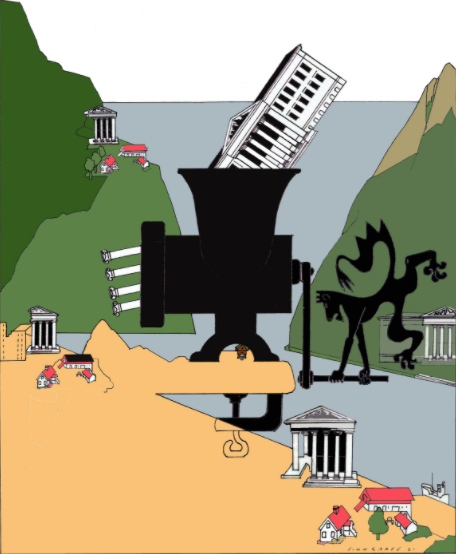 Universitetsprosjektet:Status og veien videre
Styremøte i Førde
16. juni 2022
Prorektor for forsking og prosjektansvarleg Gro Anita Fonnes Flaten
[Speaker Notes: VISE FILMEN?
https://youtu.be/pi5NXcHlly0]
Hvordan ligger vi an? 

De viktigste områdene å jobbe med de neste 1-2 årene:
Første- og (særlig) toppkompetanse
Stabilitet i doktorgradsprogrammene
«Høy internasjonal kvalitet»
Vitenskapelig publisering
Eksternfinansiert forskning
2
[Speaker Notes: - Første- og (særlig) toppkompetanse bør fortsatt noe opp
- Vi må få ut 2*15 kandidater, og ikke ha for stort frafall/forsinkelser
- Oppgang totalt sett men fakultetsvise ulikheter i vitenskapelig publisering
- Ligger fortsatt relativt lavt når det gjelder EU-finansiering (men vekst i 2022)

Risikomomenter: Faglige skjønnsvurderinger, og utviklingen på de andre universitetene. At målet er bevegelig og listen stadig hever seg, gjør det vanskeligere for HVL enn høgskolene før oss å bli universitet. Samtidig betyr det at vi vil være «solid universitet» når vi blir det.]
Veien fram til Universitetet på Vestlandet
2022: Fortsatt arbeid med dokumentasjon og søknadsutkast
2022/23: Ny strategi 2023-2030 for det universitetet vi skal være
2023: Søknaden sendes
Ca. 6 mnd etter søknad: NOKUT på tre dagers institusjonsbesøk
Ca. 9 mnd etter søknad: Rapportutkast til gjennomsyn/faktasjekk
Ca. 12 mnd etter søknad: Endelig rapport, NOKUT-styret gjør vedtak, KD godkjenner og Kongen i statsråd gjør HVL til universitet.


Høgskolen i Innlandet
Ekspertutvalget for reglene om universitetsakkreditering
Ny Universitets- og høgskolelov
Kontekst som kan påvirke
3
[Speaker Notes: Det eneste strengt kvantitative kravet for universitetsakkrediteringen, er 15 uteksaminerte kandidater på to av doktorgradsprogrammene (se over). Prognosen per i dag er at HVL vil ha nådd kravet i 2023. Målet er at alle de andre kravene da skal være oppfylt, slik at akkrediteringssøknaden kan sendes. 

Søknadsbehandlingen tar ca ett år, og det skjer ting også i den perioden

Konteksten kan ha betydning – positivt eller negativt.]
Oppsummering:

Universitetet på Vestlandet

Sender søknad i 2023
Blir universitet i 2024
4
[Speaker Notes: Universitetet på Vestlandet i 2024 – med et lite spørsmålstegn bak.]